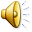 Цель урока: проверить знания, полученные на уроках живого мира по теме «Животные».
  Образовательные задачи:
Повторить и закрепить знания о домашних и диких животных.
   Развивающие задачи:
Развивать мыслительные процессы на основе упражнений, направленных на формирование мыслительных операций: анализа, логики;  
Развивать навыки связной речи при составлении рассказа – описания по заданному плану.
  Воспитательные:
Воспитывать интерес к предмету;
Воспитывать умение слушать друг друга.
   Оборудование: сюжетные картинки, картинки диких и домашних животных, опорная таблица зашифрованных букв.
Ход урока
I.Организационный момент
-Какое сейчас время года?
-Какой сейчас месяц?
-Какая сегодня погода?
- Какая сегодня погода? (работа с календарями погоды)
II. Сообщение темы и целей урока.
Сегодня на уроке так хочется узнать:
 Кто лучше всех и всех умнее?
Кто всех внимательней, быстрее?
Кто больше о животных знает?
И правильнее отвечает.
 Для того, чтобы узнать, проведём обобщающих урок, в котором вы будете выполнять  интересные задания. Итак, слушаем первое  задание.
  
 III. Основная часть урока
     Первое задание начинается с вопроса
                          КТО?
Отгадайте загадки и выберите иллюстрацию с правильной отгадкойсено день и ночь жует, много молока даёт.
Пушистой маленькой хозяйке морозы не страшны,Приберегла она на ветках сушёные грибы.
Спереди пятачок, сзади крючок,Посредине спинка, а ней щетинка.
С бородой, а не старик, с рогами, а не бык,доят, а не корова.
Уши чуткие – торчком, хвост взлохмаченный – крючком.У дверей она лежит, дом хозяйский сторожит.
Поднимите веселый смайлик, если вы справились с первым заданием.
1.А сейчас нужно назвать животное по его детёнышу.
Итак, слушаем внимательно
 
Котята у  кошки.

Телята у коровы.

Жеребята у лошади.

Щенята у собаки.

Козлята у козы.
Второе задание       Где? – задание для самостоятельной работы.
1 уровень                                                                     2 уровень

Собака                        куст                              Собака                         дом               
Кошка                        нора                              Кошка                          будка
Волк                           будка                             Волк                             логово
Белка                         логово
Лиса                           дупло
Заяц                            дом
У  медведя дом большой,
А у зайца маленький.
Наш медведь пошёл домой,
А за ним и заинька.
Мы зверяток провожаем
И урок наш продолжаем.
Третье заданиеВеришь ли ты?
Послушать высказывание и согласится с ним или нет.
(если верите, то хлопаем; если не верите топаем)

Что кошка не заботится о своих детенышах?
Что собака друг человека?
Что кошка любит гулять сама по себе?
Что кошка не ест рыбу?
Что волка можно считать хищником?
Что человек не должен заботится о животных?
Что волка ноги кормят?
Что всем животным нужен лес?
Что существует много пород и кошек?
Что люди должны беречь лес?
Что кошка не делает запасы на зиму?
И последнее задание.Соберите разрезанные картинки и назови животное.
Итог урока
-Поднимите весёлый смайлик, если вы справились со всеми заданиями.
- Оценки за урок (с комментированием)